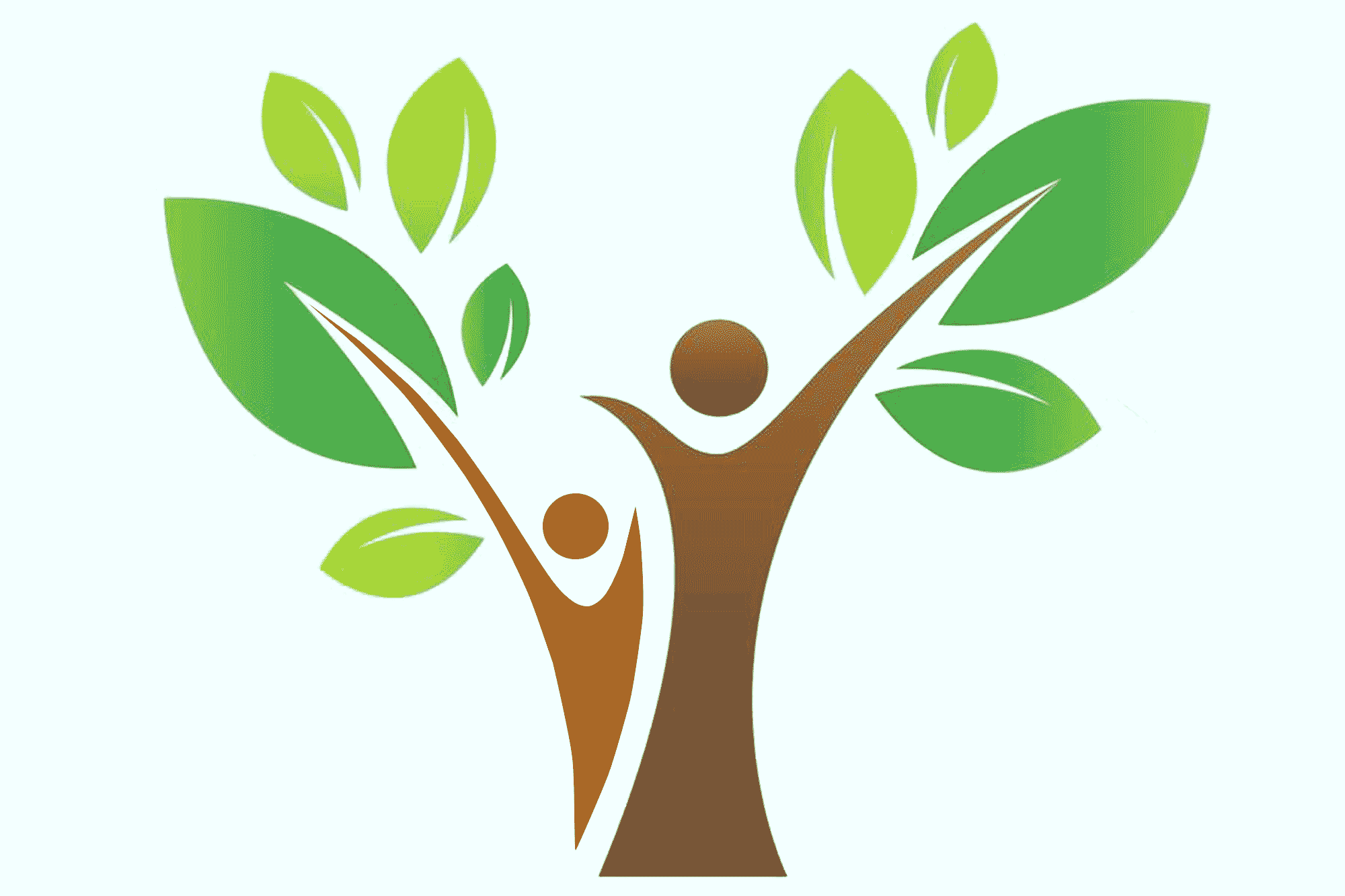 ШКОЛА 
НАСТАВНИЧЕСТВА 
педагогов МДОУ 
городского округа Тольятти
Наставничество как ресурс 
профессионального 
и личностного развития педагогов

27.02.2023
МАОУ ДПО ЦИТ
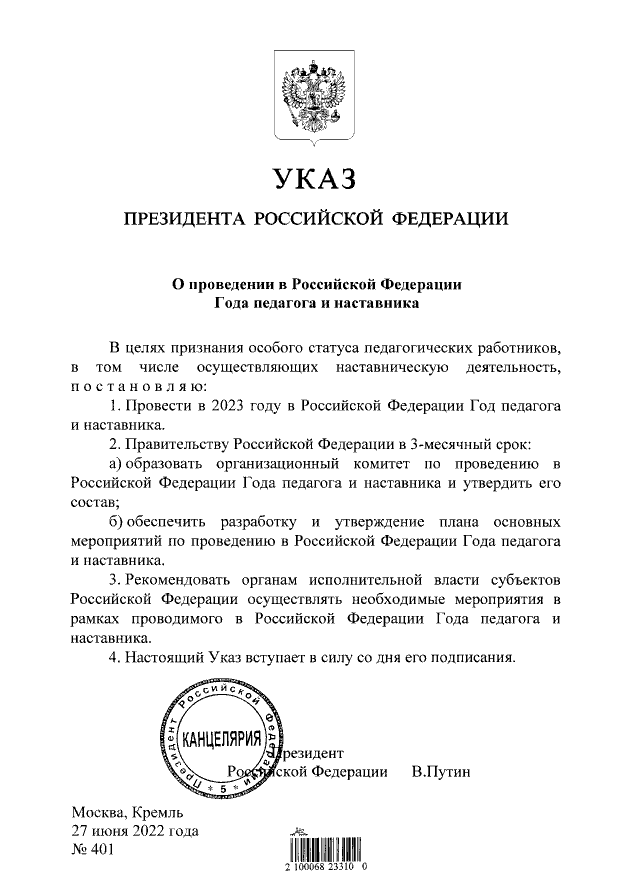 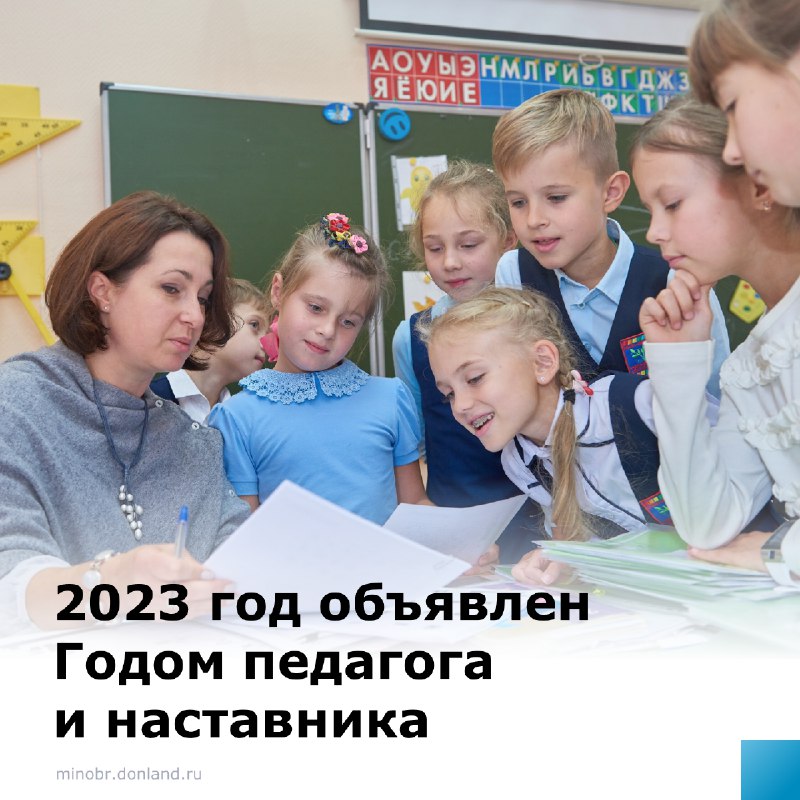 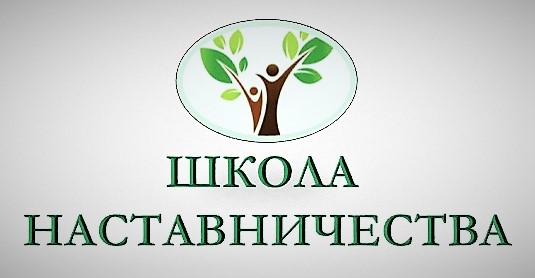 Цель «Школы наставничества»: повышение профессиональной компетентности педагогов-наставников 
в использовании эффективных форм передачи опыта, знаний, формирования навыков, компетенций, метакомпетенций и ценностей наставляемому через неформальное взаимообогащающее общение, основанное на доверии и партнерстве.  

Задачи: 
Познакомить с эффективными формами распространения результативного педагогического опыта, с инновационными формами методической работы.
Создать открытое сообщество и пространство для развития компетентности в области наставничества, профессионального роста и развития педагогов.
Содействовать распространению и внедрению лучших наставнических практик.
Обеспечить возможности для непрерывного развития профессионального мастерства, поддержка стремления к самореализации в профессиональной деятельности.
Повышение мотивации к наставнической деятельности.
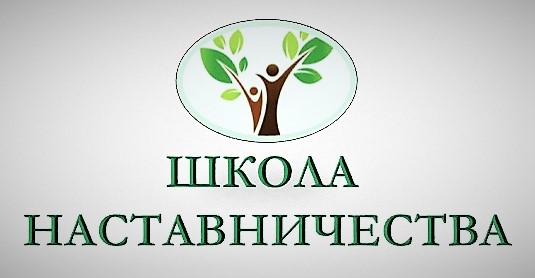 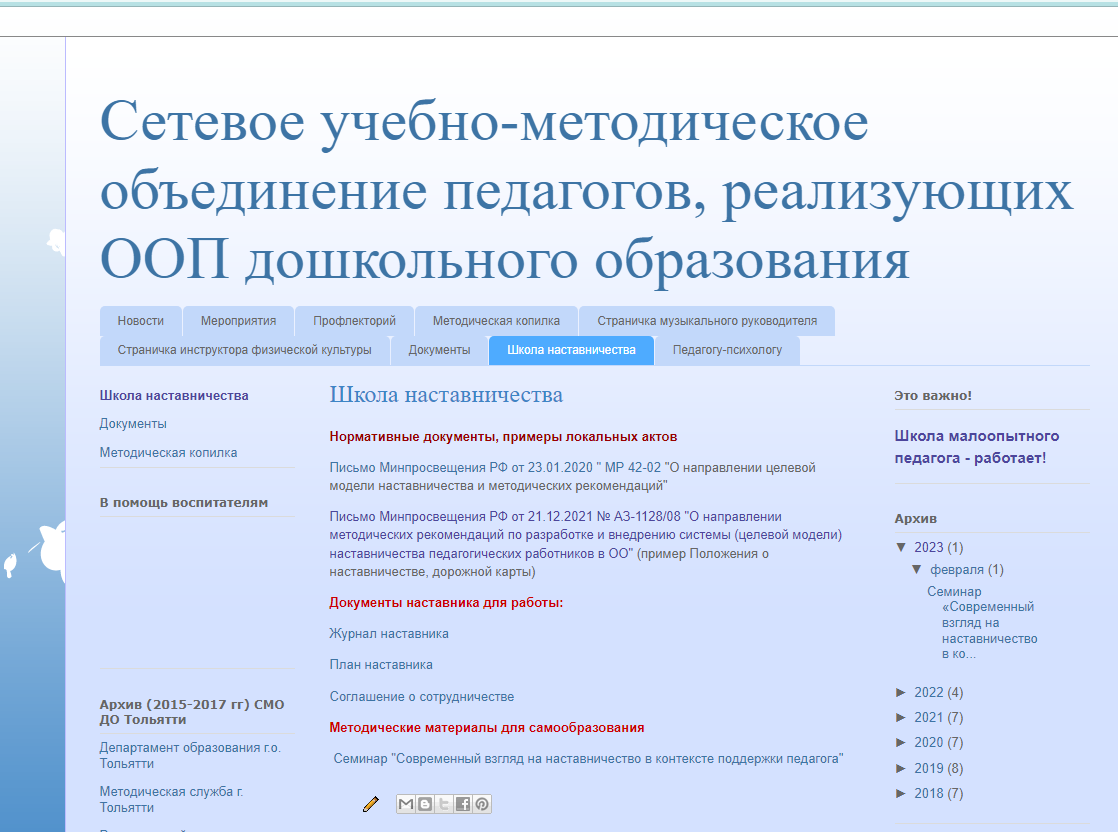 Адрес блога сетевого учебно-методического объединения педагогов, реализующих ООП дошкольного образования 

https://smooopdo.blogspot.com/
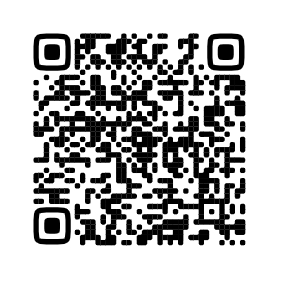 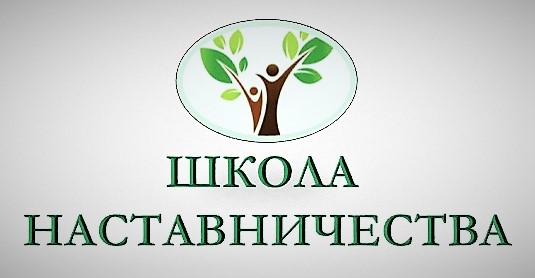 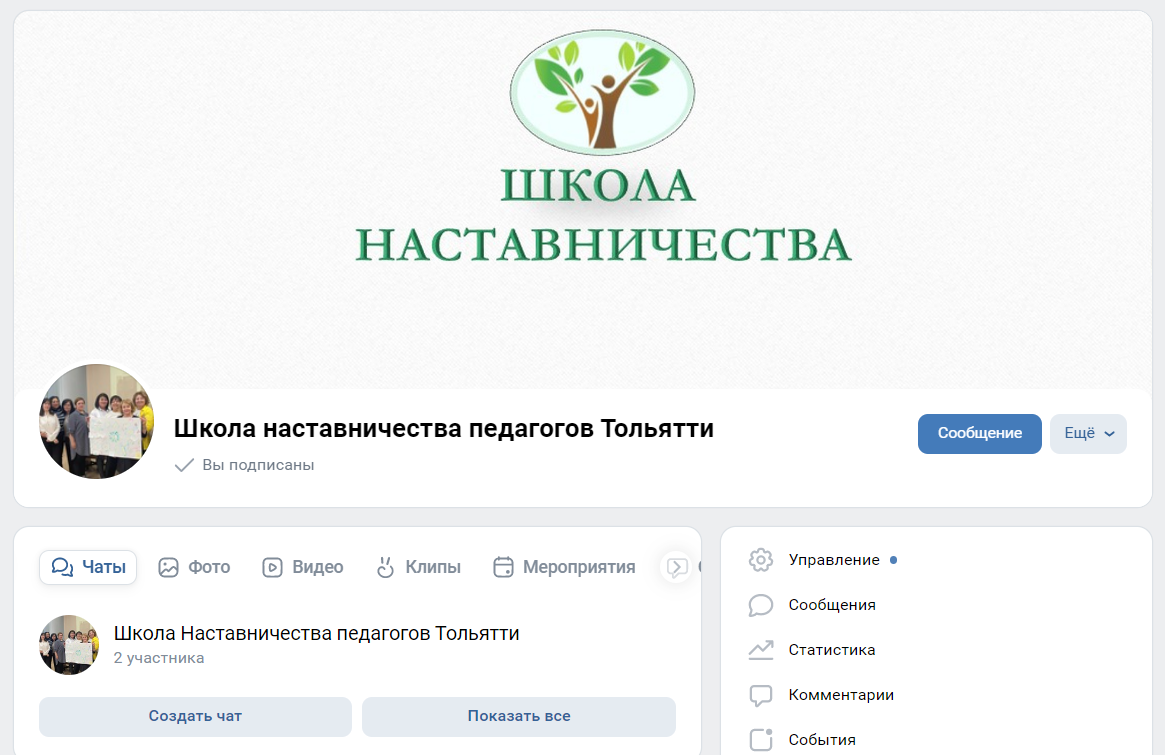 Присоединяйтесь к нашей группе ВКонтакте«Школа наставничества педагогов Тольятти»
https://vk.com/club219068140
Нормативные основы развития наставнических компетенций педагогических работников в рамках модели «педагог-педагог» 

ФЕДЕРАЛЬНЫЙ УРОВЕНЬ 

– Указ Президента Российской Федерации от 07.05.2018 № 204 «О национальных целях и стратегических задачах развития Российской Федерации на период до 2024 года». 
– Указ Президента Российской Федерации от 21 июля 2020 г. № 474 «О национальных целях развития Российской Федерации на период до 2030 года». Национальный проект в сфере образования. 
Цели:
1. Обеспечить глобальную конкурентоспособность российского образования, обеспечить вхождение Российской Федерации в число 10 ведущих стран мира по качеству общего образования. 
2. Воспитать гармонично развитые и социально ответственные личности на основе духовно-нравственных ценностей: 
– постановление Правительства РФ от 26.12.2017 г. № 1642 «Об утверждении государственной программы Российской Федерации «Развитие образования»; 
– федеральные проекты, которые предусматривают различные формы сопровождения и наставничества: «Современная школа», «Успех каждого ребенка», «Молодые профессионалы»; 
– распоряжение Минпросвещения России от 25.12.2019 № Р-145 «Об утверждении методологии (целевой модели) наставничества обучающихся для организаций, осуществляющих образовательную деятельность по общеобразовательным, дополнительным общеобразовательным и программам среднего профессионального образования, в том числе с применением лучших практик обмена опытом между обучающимися».
Тенденции и проблемы развития системы наставничества
Глобальные тренды
на экономию денежных и временных ресурсов, где более выгодно - обучение и адаптация на рабочем месте(новые формы обучения: дистанционное и модульное, кейс-обучение, классическое наставничество и его вариации)
увеличение пенсионного возраста и реализация на государственном уровне федерального проекта «Старшее поколение» создают условия для перехода работников старшего возраста в категорию наставников
феномен зеркальных нейронов; установлено, что в развитии профессионализма помогает не столько прямое обучение, сколько наблюдение за профессиональным выполнением
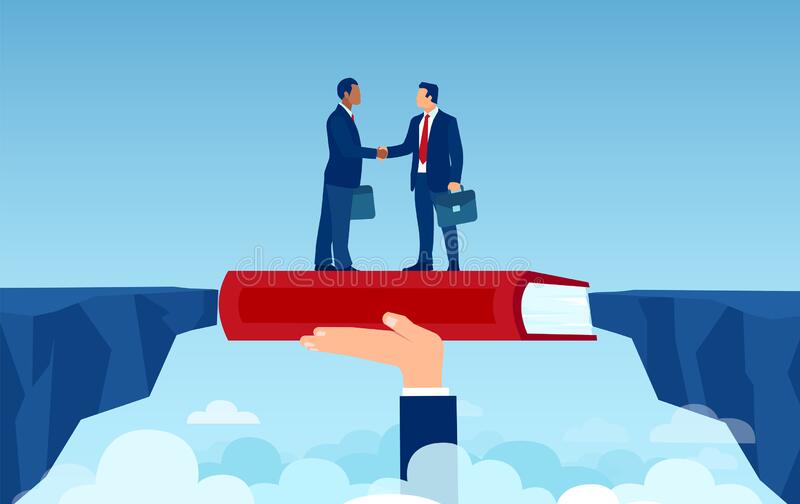 специфика наставляемых, относящихся к «поколению Z». 
«формальное наставничество»
недостаточность опыта педагогического взаимодействия и, как следствие, неструктурированная подача информации, отсутствие педагогических алгоритмов обучения
сложность измерения результата эффективности обучения и слабой оцифрованности процесса, не позволяющей реально оценить достигаемый прогресс
Несмотря на явные преимущества наставничества, его применение связано с рядом ТРУДНОСТЕЙ
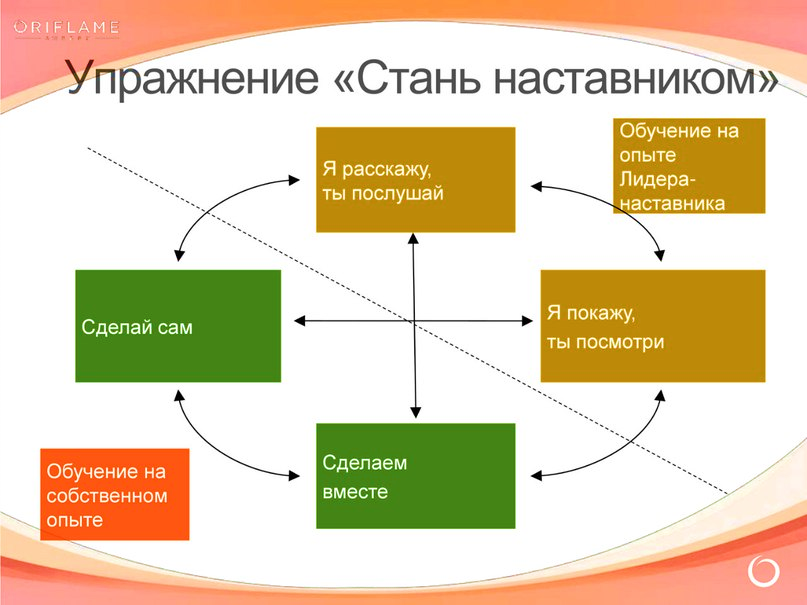 • 23 декабря 2013 года на совместном заседании Государственного совета РФ и Комиссии при Президенте РФ по мониторингу достижения целевых показателей социально- экономического развития В. В. Путин подчеркнул, что необходимо возрождать институт наставничества.
• В начале 2018 года был проведен Всероссийский форум
«Наставник», организованный Агентством стратегических
инициатив, по результатам которого 23 февраля 2018 года был сформирован перечень поручений Президента РФ.
• Тема наставничества в образовании является одной из
Центральных в нацпроекте «Образование» (включая
Федеральные проекты «Современная школа», «Успех
Каждого ребенка», «Учитель будущего», «Социальные лифты для каждого», «Молодые профессионалы»)
НАСТАВНИЧЕСТВО
История вопроса
Концептуально
	Система наставничества может стать:
 инструментом повышения качества образования
механизмом создания эффективных социальных лифтов
одним из катализаторов для «технологического рывка» российской экономики
ФЕДЕРАЛЬНЫЕ ПРОЕКТ «СОВРЕМЕННАЯ ШКОЛА»
Целевой показатель:
до конца 2024 года не менее 70% обучающихся ОО
будут вовлечены в различные формы сопровождения 
и наставничества
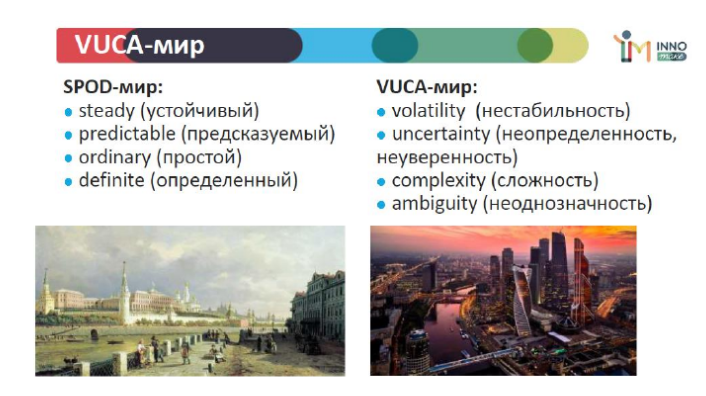 ВОПРОСЫ
1. Чем на практике обусловлена актуализация проблемы наставничества?
2. Что именно делает наставник и что отличает его деятельность от любого другого вида деятельности?
3. Какие условия должны быть созданы, чтобы институт наставничества эффективно функционировал 
и развивался?
Насколько можно предугадать результаты действий?
Насколько Вы знаете ситуацию?
АКТУАЛЬНОСТЬ
МЕСТО ДОШКОЛЬНОГО ОБРАЗОВАНИЯ В ОБРАЗОВАНИИ БУДУЩЕГО
Смена логики развития образовательных систем
ТЕХНОЛОГИИ НОВОГО ПОКОЛЕНИЯ
Цифровая образовательная средаStem-Steam- Steams технологииВысокотехнологическоеоборудованиеТехнологии нового поколения
Навыки XXI векаНовые грамотностиНовые профессиибудущего
От образования 1.0 
К Образованию 4.0.
НОВЫЕ СТАНДАРТЫ
Ориентация наобразовательныерезультаты ицелевые ориентиры
СМЕНА РОЛИ ПЕДАГОГА В СОЗДАНИИОБРАЗОВАТЕЛЬНОГОПРОСТРАНСТВА – 
новые форматыобразовательнойкоммуникации
СЕТЕВОЕ ПАРТНЕРСТВО
Трансформация роли школыГород - как школаРазработчики образовательныхрешений для детей - как учителя
ПЕДАГОГИЧЕСКАЯ ТУРБУЛЕНТНОСТЬ
Стабилизация в неопределенностиСпособность и готовность кизменениям
трансформация профессиональных компетенций педагога
желание и потребность учиться
верификация, структурирование, анализ и т.п. информации
проектное мышление, способность управлять проектами
Трансформация роли педагога
КОМПЕТЕНЦИИ 4 К
- Коммуникация- Критическое мышление- Креативность- Коллаборация (кооперация)
АТЛАС 
НОВЫХ ПРОФЕССИЙ

Образование:
Модератор
Ментор стартапов
Тьютор
Организатор проектного обучения






https://atlas100.ru/catalog/obrazovanie/moderator/
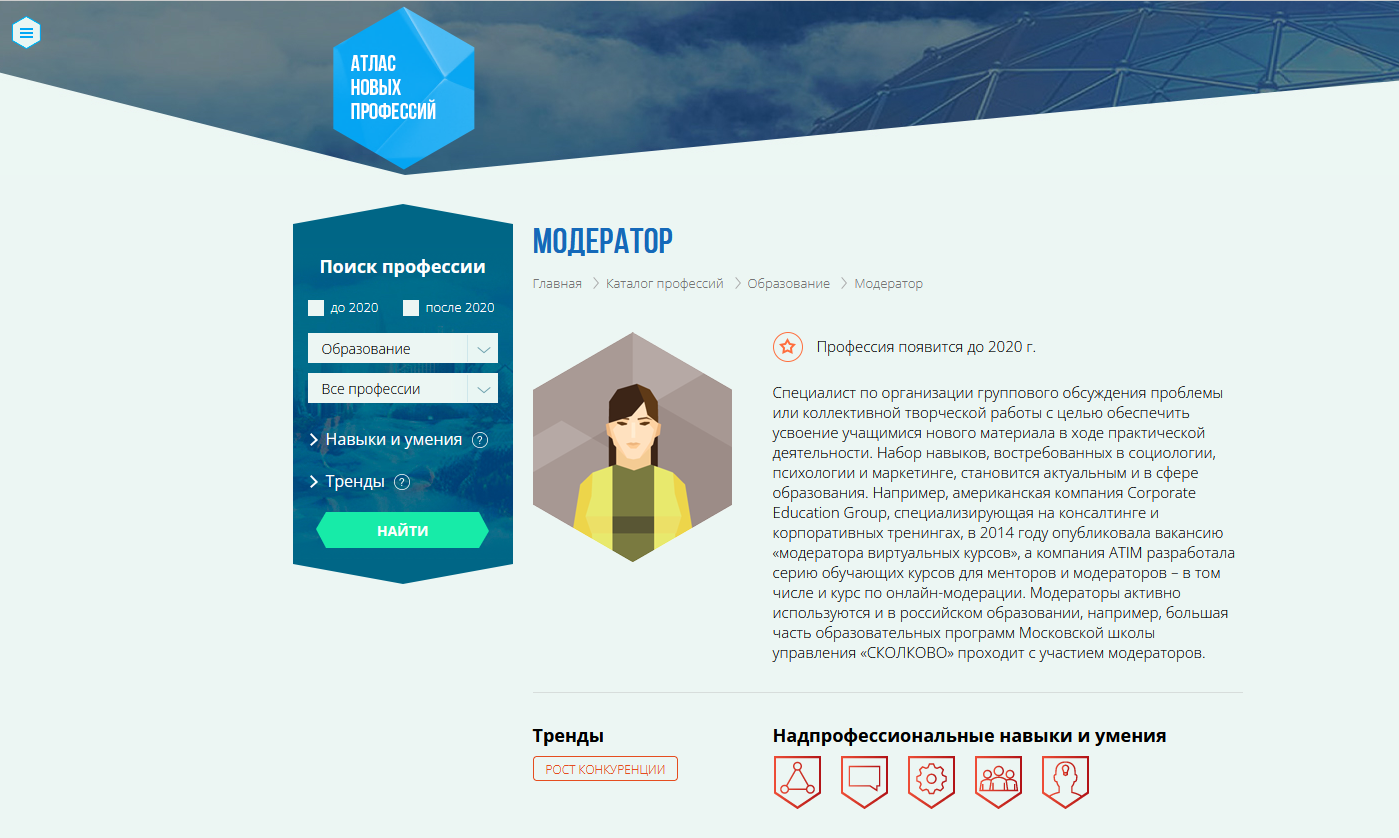 Переход от работы-функции – к работе в проектах
Человеческий потенциал – это «совокупность физических и духовных сил граждан, которые могут быть использованы для достижения индивидуальных и общественных целей, как инструментальных, так и экзистенциональных, включая расширение самих потенций человека и возможность его самореализации» (Вишневский А.Г., Васин С.А., Зайончковская Ж.А.)
Потребности воспроизводства рабочей силы отражают условия производственной деятельности человека. 
К ним относятся: потребности в пище, одежде, жилище, транспорте, сохранении здоровья, повышении профессионального образования, информации и т. п. 

 Потребности развития личности.
 Отражает все условия жизнедеятельности человека в обществе. Это потребности социально активной личности
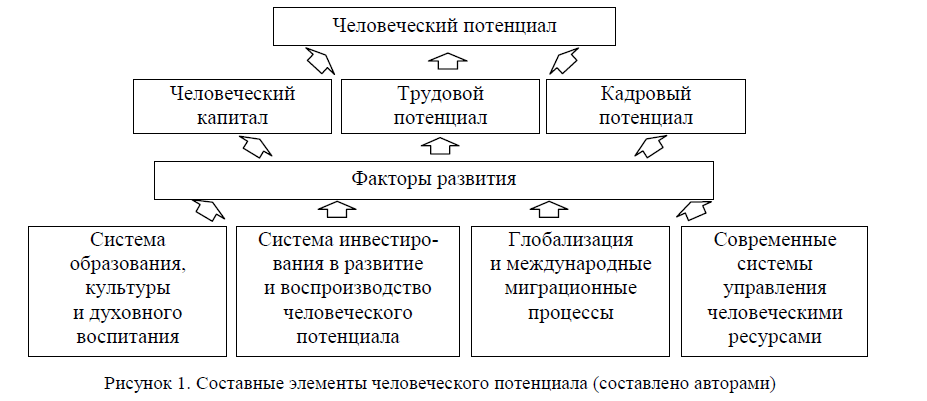 Пирамида потребностей по А.Маслоу
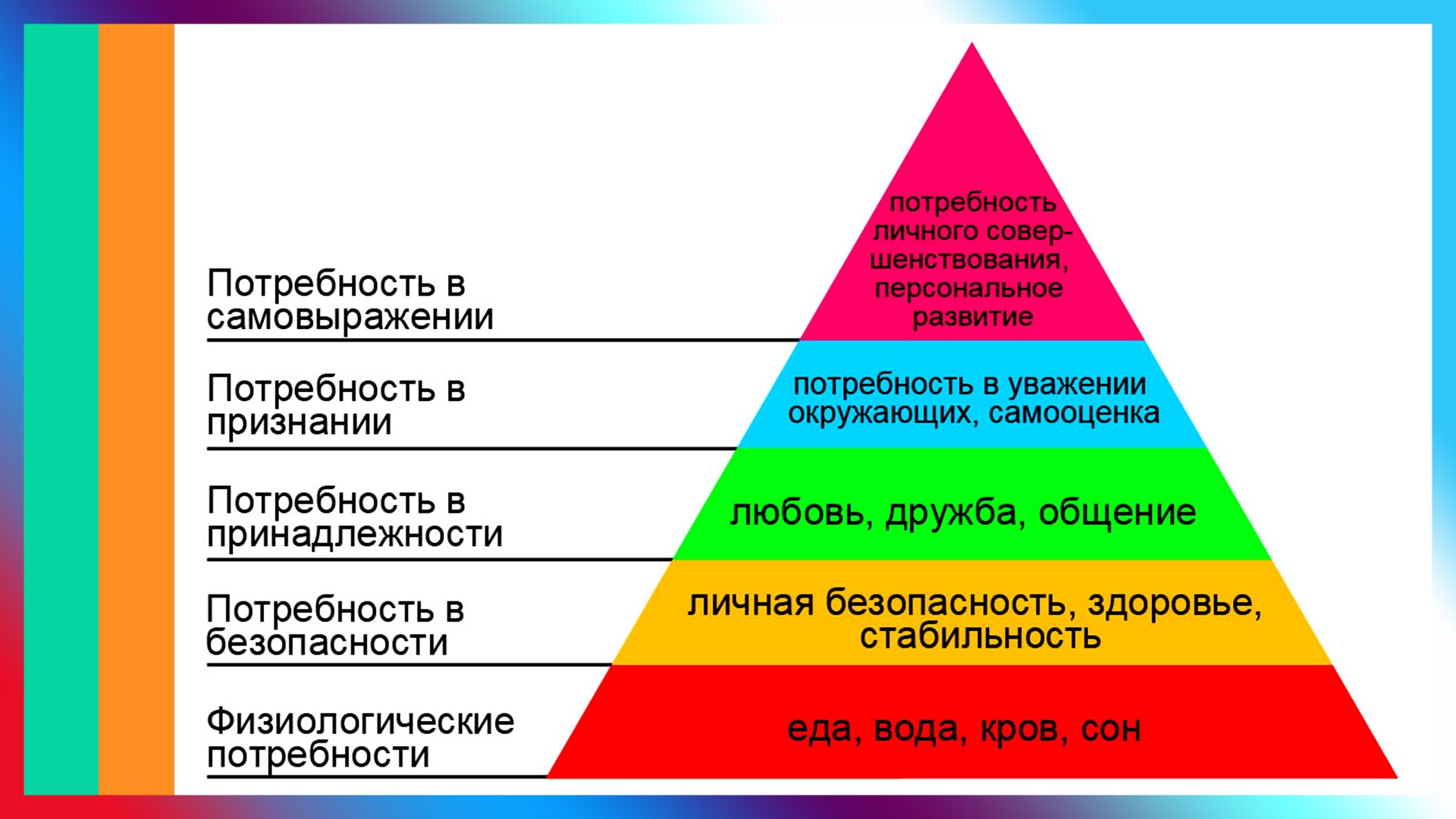 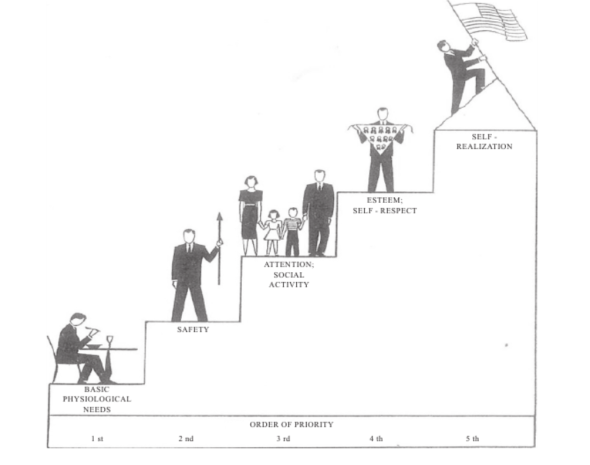 Наставничество как ресурс профессионального личностного развития
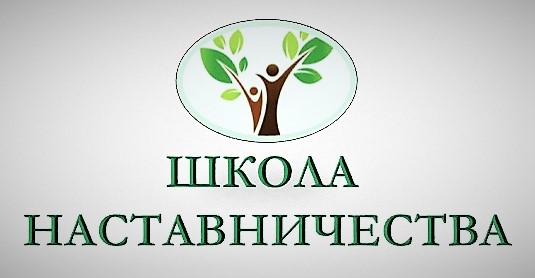 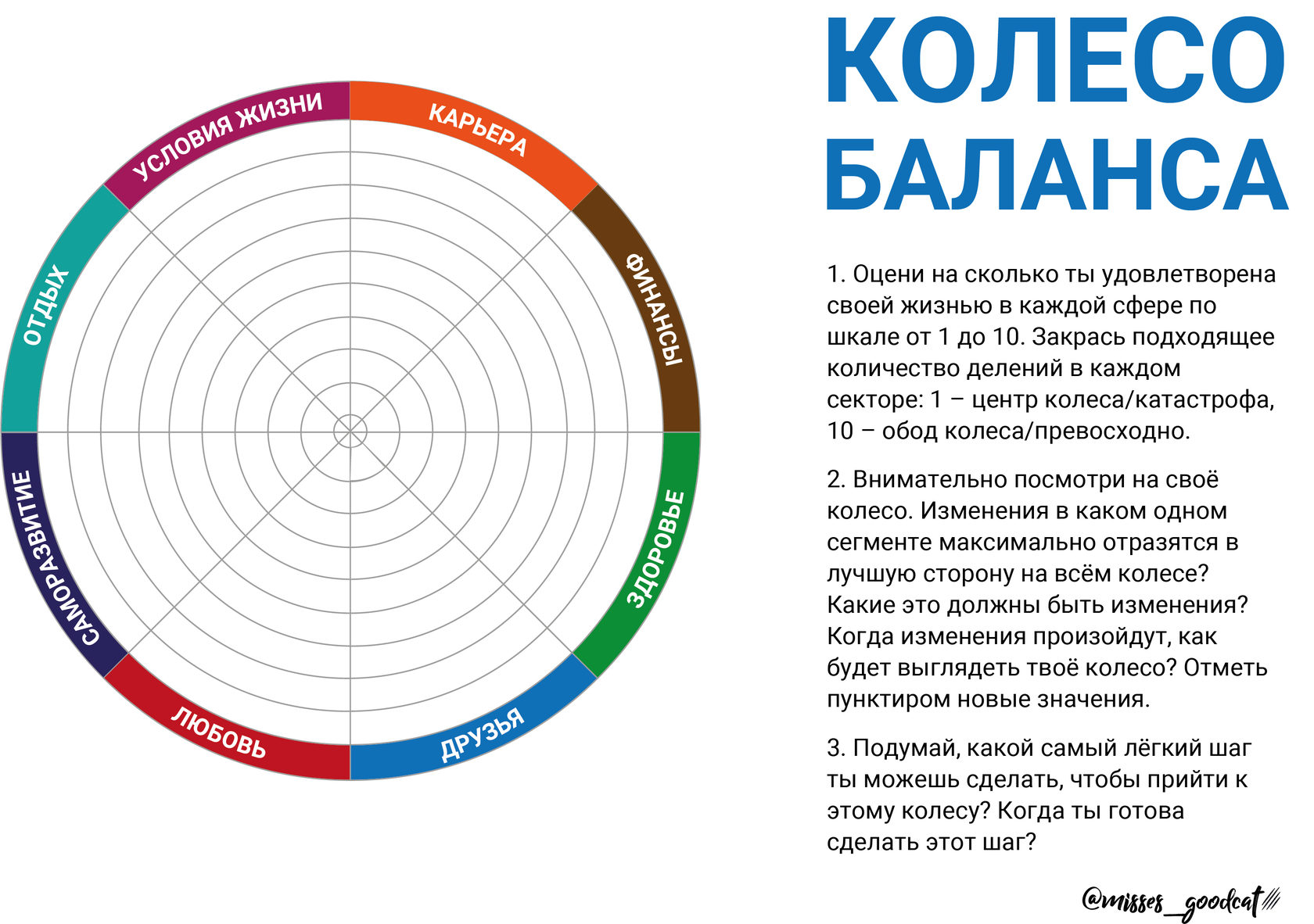 Задачи внедрения целевой модели наставничества: 
улучшение показателей организаций …осуществляющих деятельность по образовательным программам в образовательной, социокультурной, спортивной и других сферах;
подготовка обучающегося к самостоятельной, осознанной и социально продуктивной деятельности в современном мире…
раскрытие личностного, творческого, профессионального потенциала каждого обучающегося, поддержка формирования и реализации индивидуальной образовательной траектории.
создание психологически комфортной среды для развития и повышения квалификации педагогов, увеличение числа закрепившихся в профессии педагогических кадров
создание канала эффективного обмена личностным, жизненным и профессиональным опытом для каждого субъекта образовательной и профессиональной деятельности
формирование открытого и эффективного сообщества вокруг образовательной организации, способного на комплексную поддержку ее деятельности, в котором выстроены доверительные и партнерские отношения
Цель внедрения целевой модели наставничества
максимально полное раскрытие потенциала личности наставляемого, 
необходимое для успешной личной 
и профессиональной самореализации
 в современных условиях неопределенности, 
а также создание условий для формирования эффективной системы поддержки, самоопределения и профессиональной ориентации
???НАСТАВНИЧЕСТВО
ФОРМА НАСТАВНИЧЕСТВА - способ реализации целевой модели через организацию работы наставнической пары или группы, участники которой находятся в заданной обстоятельствами ролевой ситуации, определяемой основной деятельностью и позицией участников.
- универсальная технология передачи опыта, знаний, формирования навыков, компетенций, метакомпетенций и ценностей через неформальное взаимообогащающее общение, основанное на доверии и партнерстве.
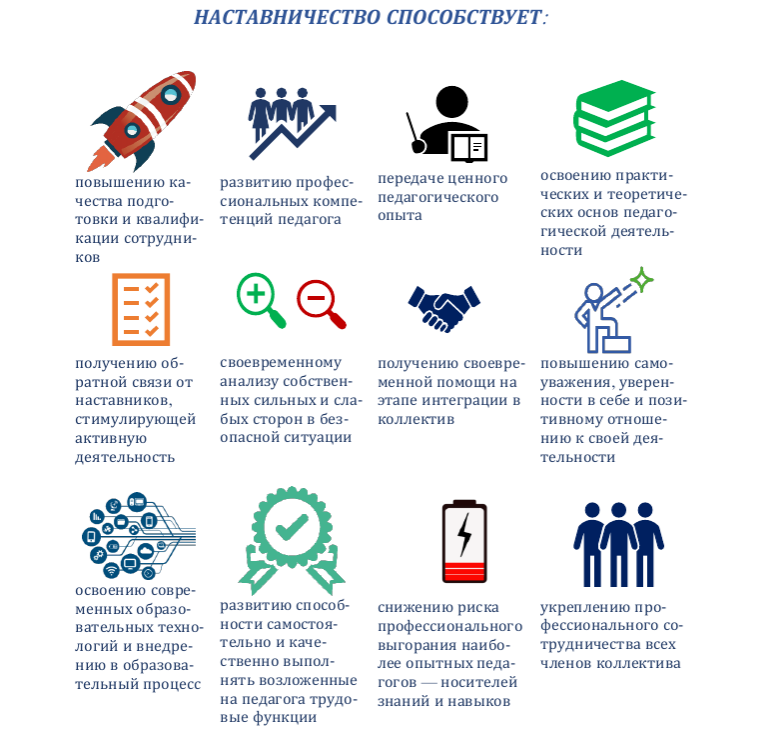 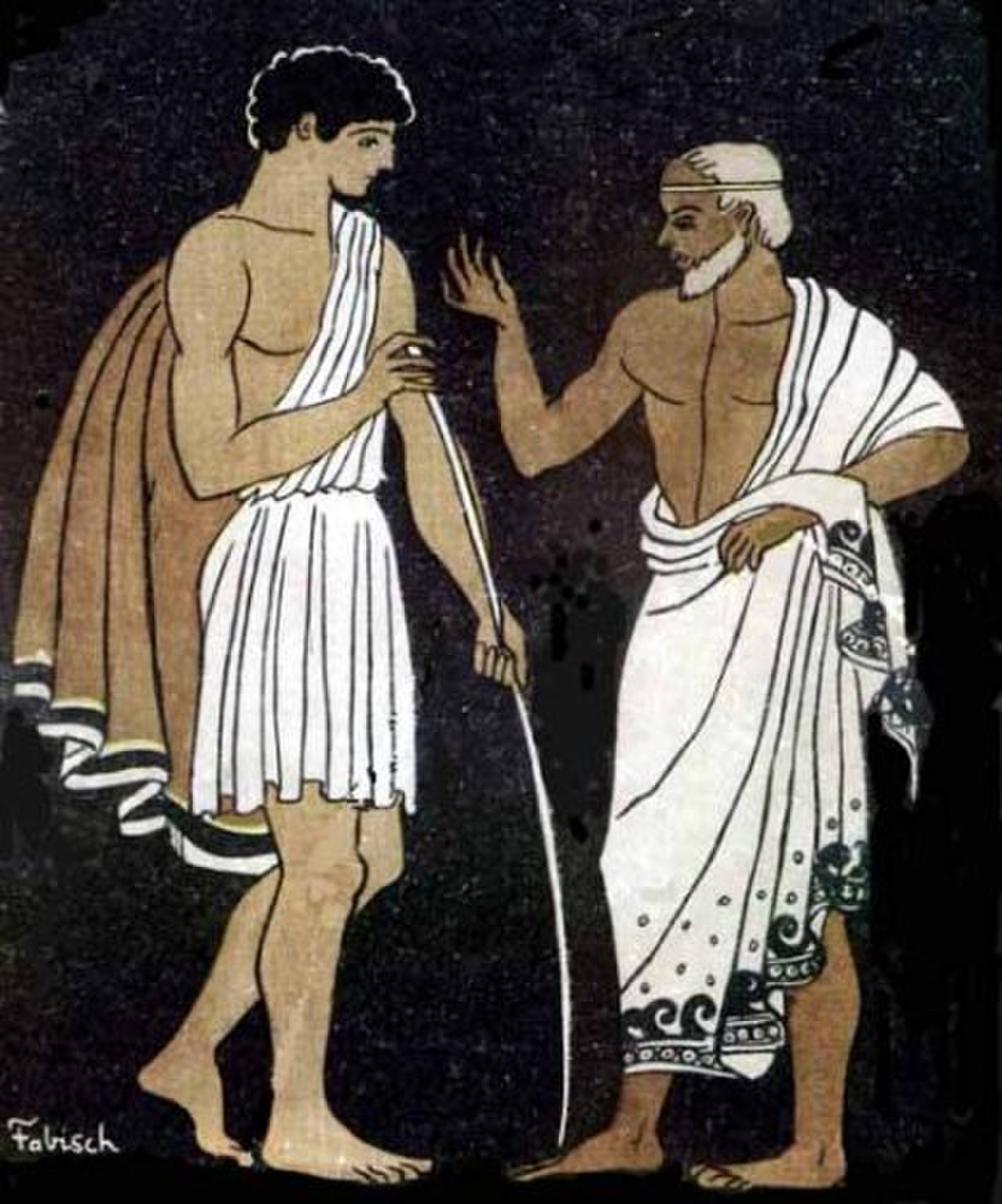 МИФЫ О НАСТАВНИЧЕСТВЕ
миф о том, что главное в наставничестве – общение, доверительные отношения с подопечным
миф о преобладании в работе наставника творческой деятельности
 миф о собственном «всесилии» как наставника
5 ФОРМ НАСТАВНИЧЕСТВА

ДЛЯ РАЗНЫХ ЗАДАЧ И РОЛЕЙ
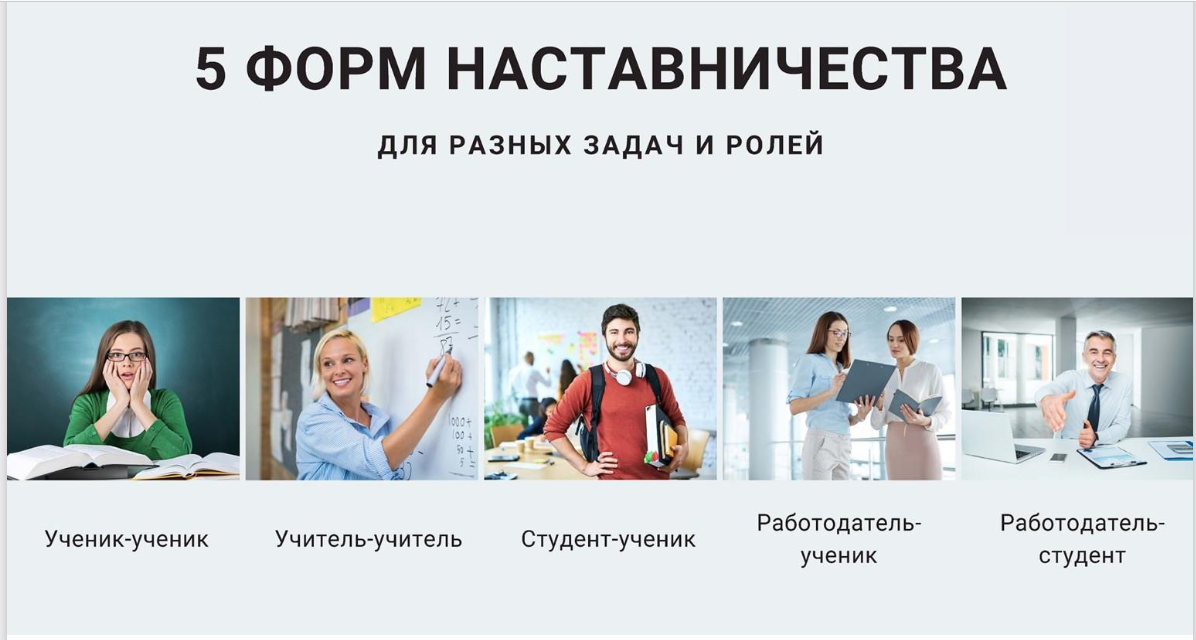 СТРУКТУРА УПРАВЛЕНИЯ ВНЕДРЕНИЕМ ПРОГРАММЫ «ЦЕЛЕВАЯ МОДЕЛЬ НАСТАВНИЧЕСТВА»
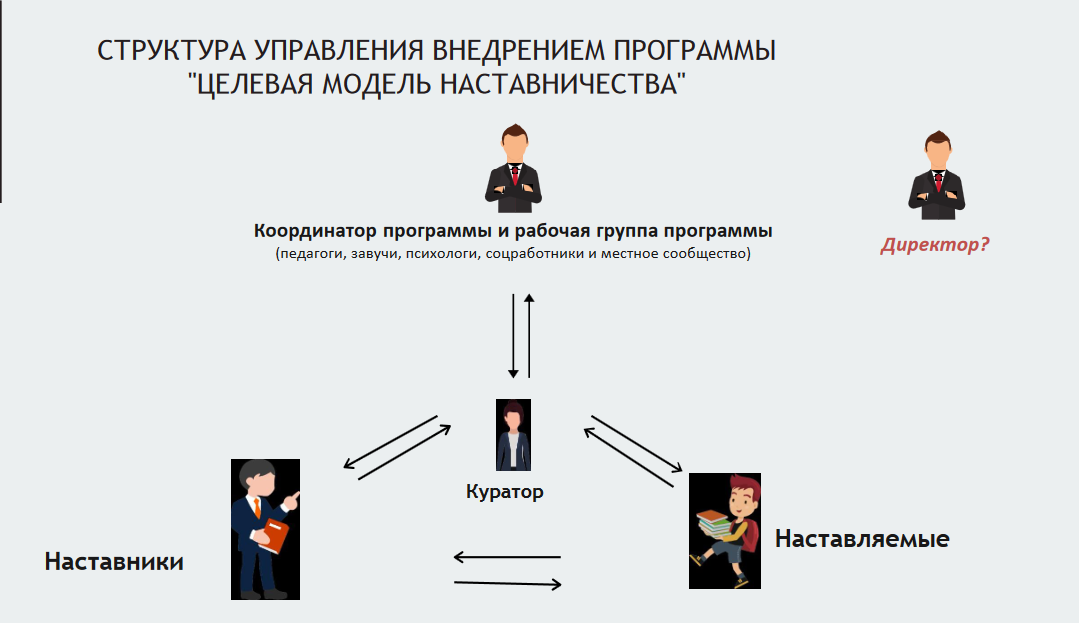 Функции педагога-наставника
- адаптационная
- консультационная
- контрольно-оценочная
- аналитическая
- координационная
- развивающая
Задачи наставнической деятельности:

Трансляция ценностно-смысловых установок деятельности

Выявление и актуализация у наставляемого «сильной» мотивации к деятельности

Педагогическая поддержка

Создание условий освоения деятельности, сочетающих психологический комфорт, безопасность для жизни и здоровья – и определенную степень риска, необходимую для формирования самостоятельности и ответственности
СТРУКТУРА ВЗАИМОДЕЙСТВИЯ
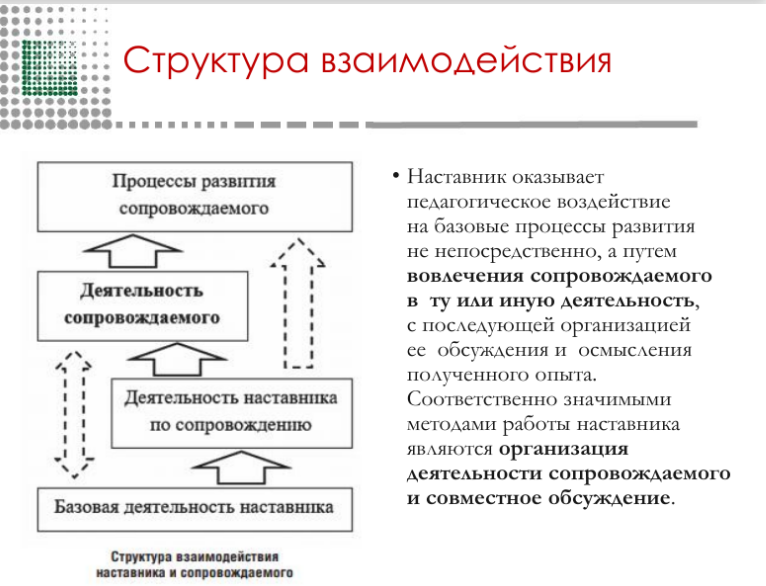 НАСТАВНИЧЕСТВО
ПРАКТИКУМ
способ передачи знаний, умений, навыков молодому человеку от более опытного и знающего, предоставление молодым людям помощи и совета, оказание необходимой поддержки в социализации и взрослении

Базовые принципы наставничества:
- Взаимообогащение
- Горизонтальные коммуникации
Доверие
Наставник – это…
1.
2. 
3. 
4.
5.
КТО МОЖЕТ БЫТЬ НАСТАВНИКОМ?
‒ опытный педагог, имеющий устойчивые профессиональные достижения и успехи, а также педагог, стабильно показывающий высокое качество образования обучающихся по своему предмету вне зависимости от контингента детей;‒ педагог и иной специалист, заинтересованный в тиражировании личного педагогического опыта и создании продуктивной педагогической атмосферы, склонный к активной общественной работе, заинтересованный в успехе и повышении престижа образовательной организации, участников педагогических сообществ;‒ педагог-профессионал, пользующийся безусловным авторитетом среди педагогов, обладающий лидерскими качествами, организационными и коммуникативными навыками, хорошо развитой эмпатией, имеющий опытуспешной неформальной наставнической деятельности;
‒ методически ориентированный педагог или методист, обладающий аналитическими навыками, способный провести диагностические и мониторинговые процедуры, готовый транслировать собственный профессиональный опыт, создавать рефлексивную среду для освоения коллегами педагогических технологий и методик, которыми владеет сам; ‒ педагог, готовый к самосовершенствованию, инновационному профессиональному развитию в плане приобретения новых компетенций и опыта, социально мобильный, способный к самообучению и дальнейшей успешной самореализации, но при этом заинтересованный в успехах наставляемого коллегии готовый нести личную ответственность за его результаты работы.
КТО МОЖЕТ БЫТЬ НАСТАВЛЯЕМЫМ?
– молодой / начинающий педагог
– педагог, приступивший к работе после длительного перерыва
– педагог, находящихся в процессе адаптации на новом месте работы
– педагог, желающий повысить свой профессиональный уровень в определенном направлении педагогической деятельности– педагог, желающий овладеть современными IT-программами, цифровыми навыками, ИКТ-компетенциями и т.д.– педагог, находящихся в состоянии профессионального, эмоциональноговыгорания
– педагог, испытывающий другие профессиональные затруднения и осознающий потребность в наставнике– стажер / студент, заключивший договор с обязательством последующегопринятия на работу и/или проходящий стажировку/практику в образовательной
Ценности наставничества
Наставник помогает наставляемому осознать свои сильные и слабые стороны и определить векторы развития.
Наставник является примером жизни, поведения и ценностей для наставляемого.
Наставнические отношения формируются в условиях доверия, взаимообогащения и открытого диалога.
Наставник ориентируется на близкие, достижимые для наставляемого цели, но обсуждает с ним долгосрочную перспективу и будущее.
Наставник предлагает свою помощь в достижении целей и желаний наставляемого, и указывает на риски и противоречия.
Наставник не навязывает наставляемому собственное мнение и позицию, но стимулирует развитие у наставляемого своего индивидуального видения. 
Наставник помогает наставляемому развить прикладные навыки, умения и компетенции.
Наставник по возможности оказывает наставляемому личностную и психологическую поддержку, мотивирует, подталкивает и ободряет его.
Наставник по согласованию с куратором может проводить дополнительные (в т.ч. выездные) мероприятия, направленные как на достижение цели наставнического взаимодействия, так и на укрепление взаимоотношений с наставляемым.
Наставник соблюдает обоюдные договоренности, не выходит за допустимые рамки субординации и не разглашает информацию, которую передает ему наставляемый
Наставник может быть инициатором завершения программы, но перед этим обязан приложить все усилия по сохранению доброкачественных наставнических отношений.
МАНИФЕСТ НАСТАВНИКА
<Письмо> Минпросвещения России от 23.01.2020 N МР-42/02 О направлении целевой модели наставничества и методических рекомендаций (вместе с Методическими рекомендациями по внедрению методологии (целевой модели) наставничества обучающихся для организаций, осуществляющих образовательную деятельность по общеобразовательным, дополнительным общеобразовательным и программам среднего профессионального образования, в том числе с применением лучших практик обмена опытом между обучающимися)> >
Ценности наставничества
Не осуждаю, а предлагаю решение
Не критикую, а изучаю ситуацию
Не обвиняю, а поддерживаю
Не решаю проблему сам, а помогаю решить ее наставляемому
Не навязываю свое мнение, а работаю в диалоге
Разделяю ответственность за наставляемого с куратором, родителями и организацией
Не утверждаю, а советуюсь
Не отрываюсь от практики
Призывая наставляемого к дисциплине и ответственному отношению к себе, наставническому взаимодействию и программе, сам следую этому правилу
КОДЕКС
 НАСТАВНИКА
Руководящие принципы наставника
желание участвовать в программе по поддержке другого человека в течение длительного времени 
уважение к личности, ее способностям и праву делать свой собственный выбор в жизни
умение слушать и принимать различные точки зрения
умение сопереживать другому человеку
умение видеть решения и возможности, а также препятствия
гибкость и открытость
Качества успешных наставников
• гибкость мышления 
• критичность мышления 
• коммуникативные способности
• толерантность 
• эмпатия 
• рефлексивность 
• эмоциональная устойчивость
НАЗОВИТЕ
5 своих сильный сторон
Ваши сильные стороны
НАЗОВИТЕ
5 событий (достижений) Вашей жизни
Ваши достижения
НАЗОВИТЕ
5 признаков или черт, которые отличают Вас от других и являются Вашей уникальностью
Ваша уникальность
МОИ КОМПЕТЕНЦИИ
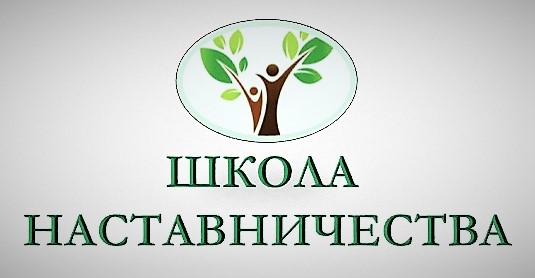 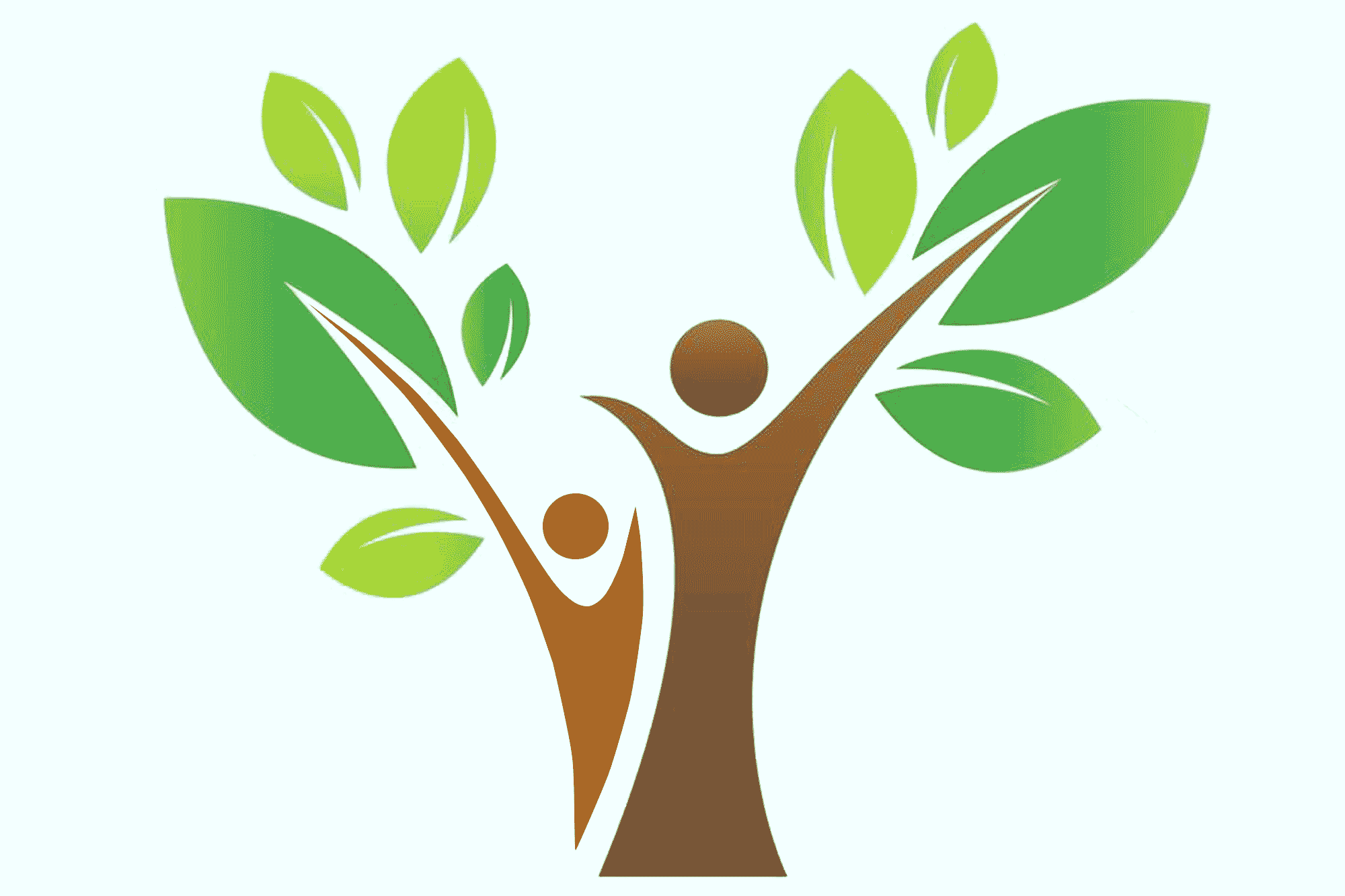 МОИ ПРИНЦИПЫ, КОТОРЫЕ ПОМОГУТ МНЕ БЫТЬ НАСТАВНИКОМ
1.
2.
3.
4.
5.
Золотые правила/ девизы, которые помогут преодолеть сложности и добиться успеха
Упражнение «Ценности»
В течение 5 минут перечислите всё, что является для Вас ценным:
1) в деятельности наставника, 
2) в вас самих как в наставнике. 

Далее из получившегося списка отберите 
5-7 важнейших ценностей.
Попытайтесь выстроить отобранные ценности 
в иерархическом порядке. 

Подумайте, как эти ценности 
будут отражаться в вашей наставнической деятельности. 

								«Как наше слово отзовется...»
Работа в подгруппах
Самопрезентация
Подготовьте самопрезентацию
Представьтесь сами и познакомьтесь со всеми участниками вашей подгруппы
Расскажите о себе:
что отличает вас от других педагогов?
в чем ваша уникальность?
чем Вы можете быть полезны другим участникам «Школы наставничества»
Продолжите работать в своей подгруппеОбсудите и запишите:1. Цели участия в «Школе наставничества»:…2. Ваши ожидания и запросы на обучение….3. Ваши действия и предложения: что вы можете сделать, чтобы работа «Школы» стала еще лучше?…Определите спикера, который представит вашу группу и мнение вашей группы участникам «Школы наставничества»
Рабочая тетрадь 1.
Адрес блога сетевого учебно-методического объединения педагогов, реализующих ООП дошкольного образования 

https://smooopdo.blogspot.com/
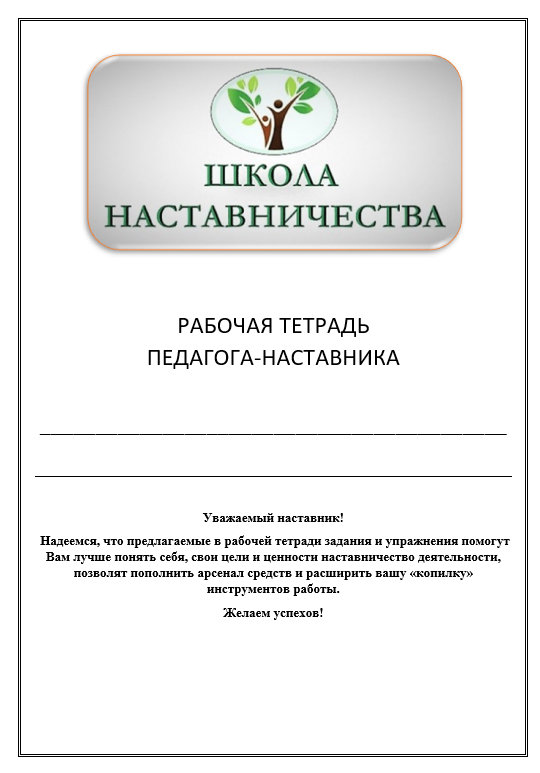 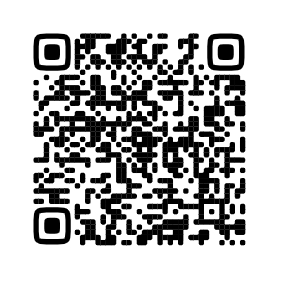